Financování
16. 11. 2022
[Speaker Notes: Ptejte se kdykoli. 
7. 12. – Co je Zoe bude. Offline.]
Co jste četli?
„Pouta, jež se vytvářejí mezi čtenáři a autory, mezi čtenáři a postavami a mezi čtenáři a myšlenkami, mají smysl, jaký nikdy nemohou mít pouta vytvořená mezi spotřebiteli a produkty. Literatura vyžaduje zvědavost, empatii, údiv, představivost, důvěru, utlumení cynismu, vymýcení předsudků a na oplátku čtenáři nabízí zvědavost, empatii, údiv, představivost, důvěru, utlumení cynismu a vymýcení předsudků.“

										Eleanor Catton
Z knihy Bibliodiverzita: Manifest nezávislé nakladatelky. Napsala Susan Hawthorne, přeložila Sylva Ficová
[Speaker Notes: Proč potřebujeme literaturu? A proč ne jen literaturu řízenou trhem, tedy neřízenou?]
Základní pojmy
Doporučená cena knihy (DPC)
Maloobchodní cena (MOC)
Velkoobchodní cena (VOC)
DPH
Rabat
Marže
Obrat
Tržba
Paušál vs. Jednotková cena
[Speaker Notes: VOC – snížena o rabat]
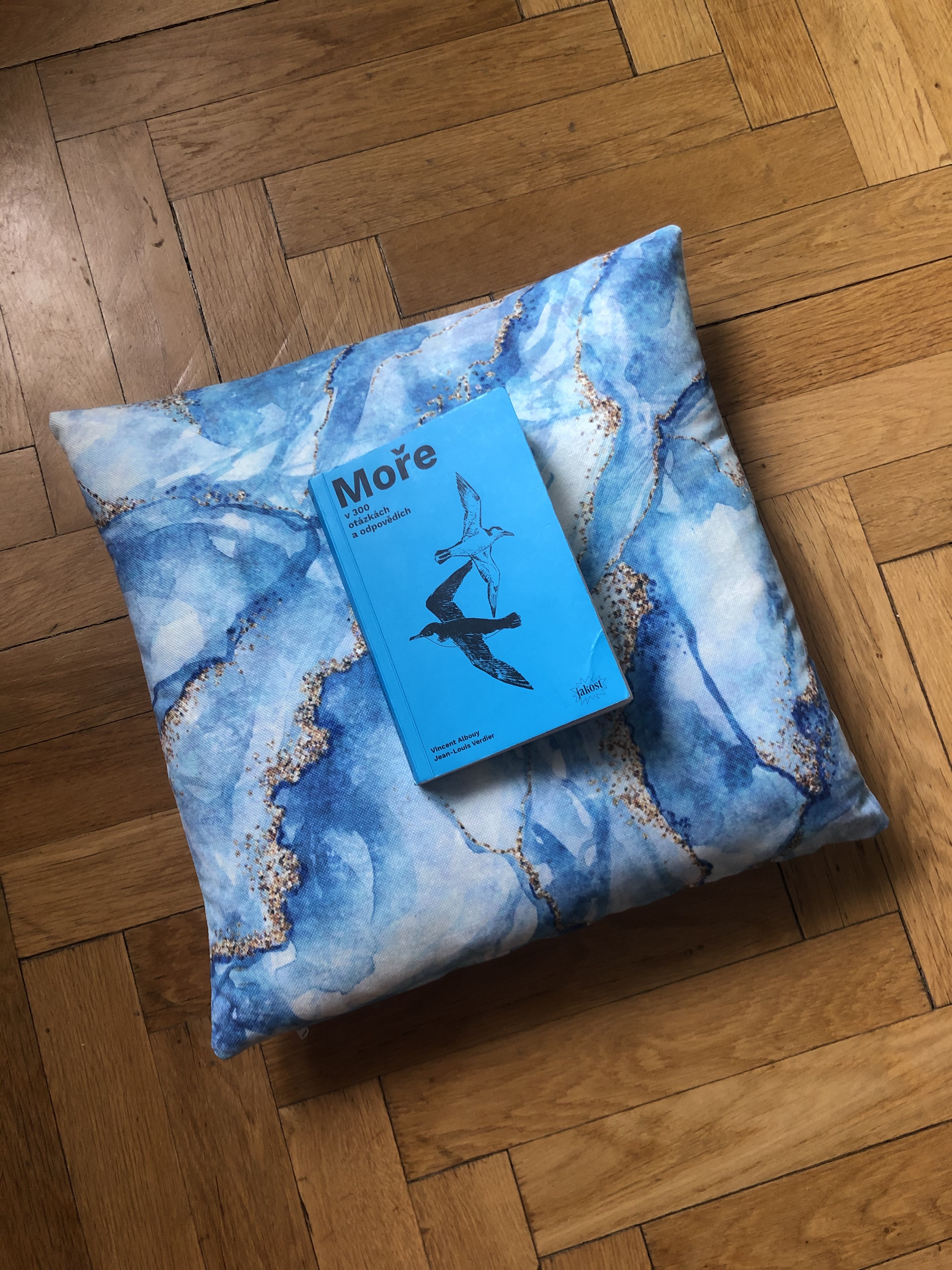 Položky rozpočtu
Autor*ka
Redakce
Korektura
Grafika
Sazba
Ilustrace
Tisk
Propagace
[Speaker Notes: Ať vyjmenovávají
KALKULACE]
Kalkulace
Jak se počítá náklad?
[Speaker Notes: Jak se počítá náklad
„alchymie“ titulu 
jak bude prodávat 
jak se prodávají podobné tituly?
Zavedenost autorky
předpoklad bestselleru
mainstream vs. umělecká/kulturní hodnota
•	zvýšení nákladů o 20 až 30 % > zvýšení cen knih]
15 korun za normostranu je nestydatost.
Přestože někteří nakladatelé tvrdí, že je to “standard”, tak není. 
Znamená to, že si nakladatel jen málo váží knihy i vaší práce.
[Speaker Notes: CENÍK PISTORIUS 
OTÁZKY NA KALKULACI]
Jsou knihy drahé?
Je poměr nákladů a ceny pro zákazníky v dobrém poměru? A proč ne?
[Speaker Notes: DISKUSE]
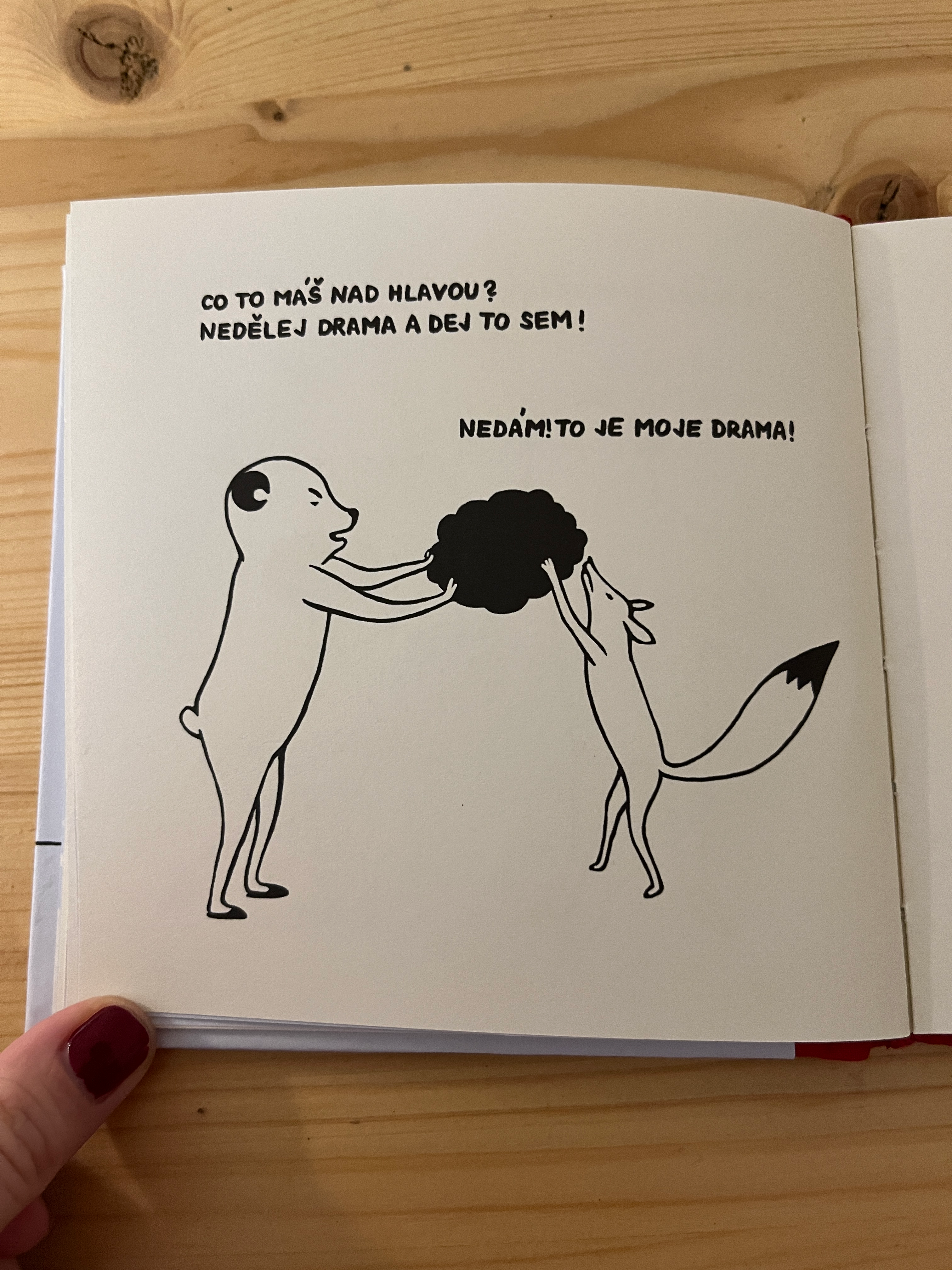 Kde na to vzít?
Tržby 
Vlastní zdroje nakladatelství
Zdroje autora - Ano, nebo ne?
Fundraising
Sponzoring
Crowdfunding
Dotace a granty
[Speaker Notes: Co je napadá?

Tržby
poměr z prodejní ceny
Rabat 50 až 60 %
procenta autorce (cca 5 až 15 %, 20 % už je fakt hodně)
•	vlastní zdroje nakladatele – bestsellery dotují debuty a méně mainstreamové tituly
•	zdroje autora – ZEPTAT SE! – Ano/ne a proč ne?
•	Fundraising
Sponzoring – jak (ne)funguje v českém knižním prostředí 
reklamní spolupráce
dar na podporu kultury
jiné formy partnerství
				co by pomohlo? – kdyby se podpora dala odečíst z daní stejně jako dobročinnost
Crowdfunding – platformy, možnosti, fungování
hithit, startovač
Pointa.cz (Albatros)
Dotace a granty – instituce, možnosti podpory, fungování (financování do výše ztrát apod.)
výhody a nevýhody podpory z veřejných rozpočtů
pro neziskovou kulturu nezbytnost
není možné nechat literaturu fungovat jen tzv. tržně – názory?]
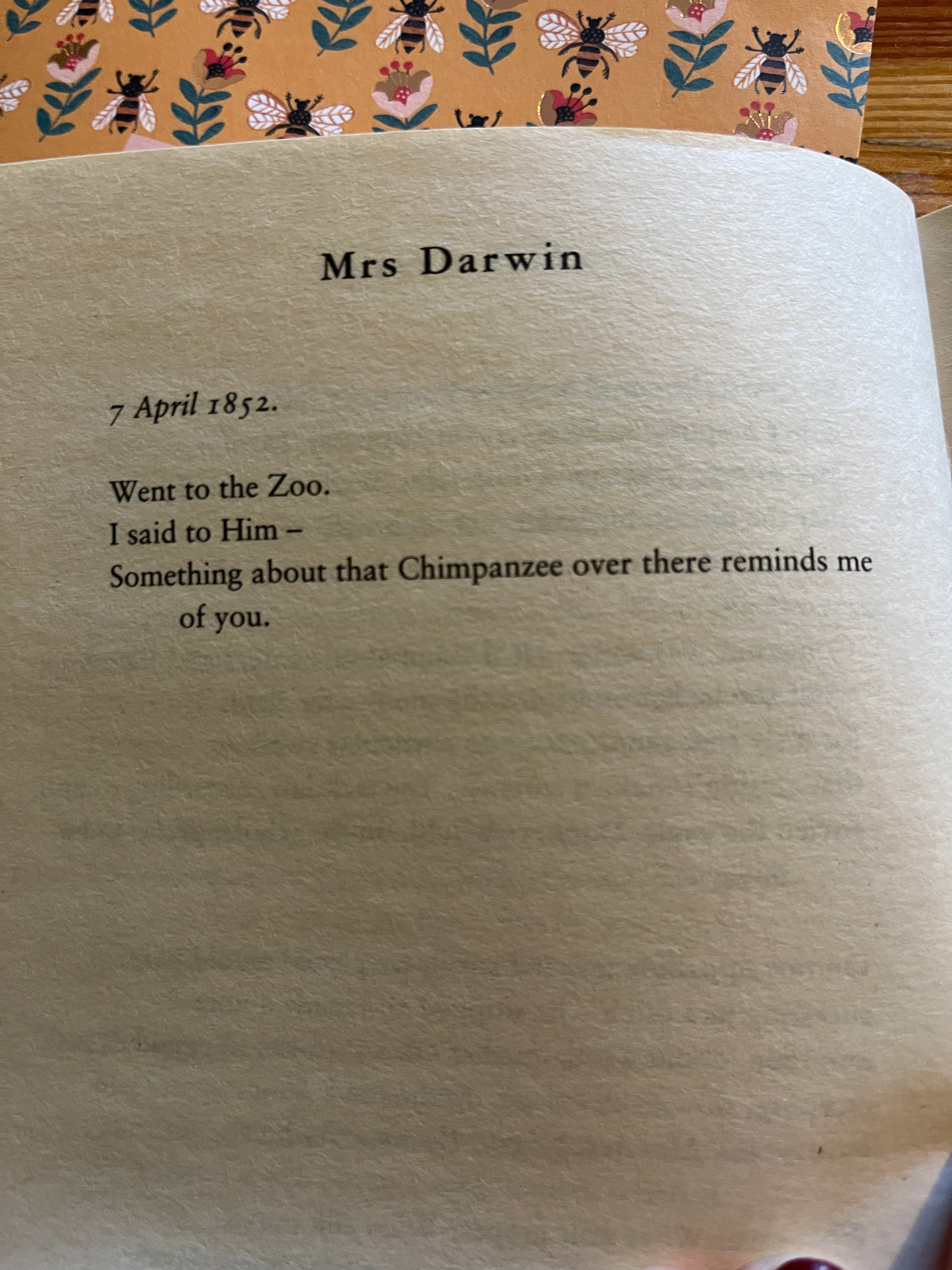 Jak tečou peníze?
Na kom to celé finančně visí?
Komise a její nešvary
Vánoční trh jako fenomén
Splatnost faktur
Kdo platí nerentabilní tituly?
[Speaker Notes: Ať vyjmenovávají
Nerentabilních titulů je většina – vadí to? A proč je to v pořádku?]
Krize kolem papíru
[Speaker Notes: Proč není papír? 
Proč není ani recyklovaný papír? 
Bude papír? 
Doprava z Číny – problém leporel
Krach papíren > co to způsobuje > problém u edic
ČR – Tiskárna Evropy]
Hlavně čtěte jako tohle koťátko.Díky za pozornost.
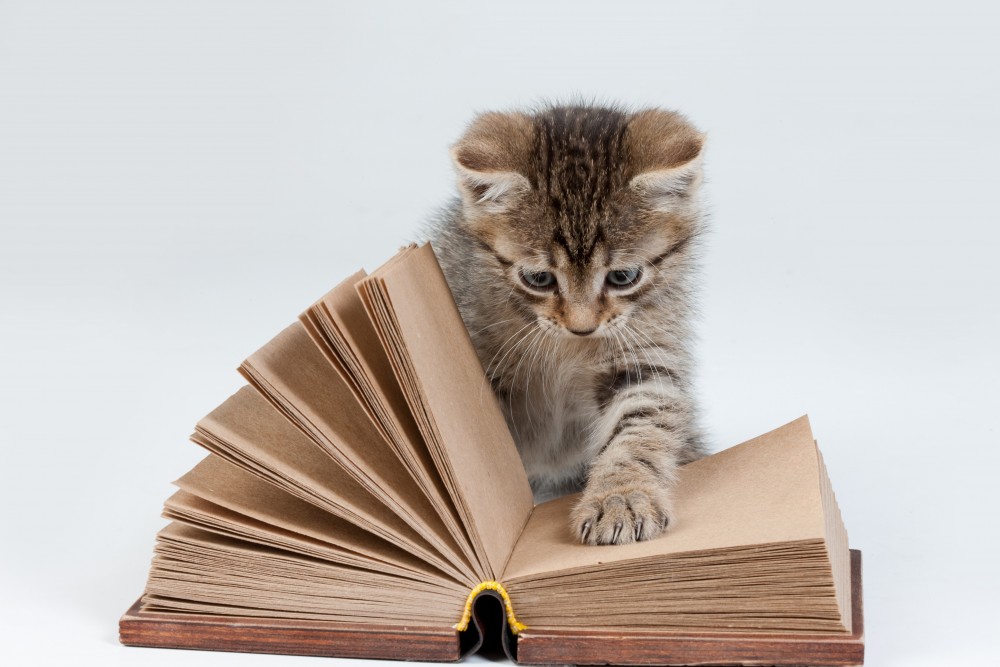